Difficult Airway Trolley
(DAT)

What does the ideal DAT look like?

Top work surface and 4-5 drawers
Mobile
Robust
Stocked in a logical sequence
Clearly labelled
Easily cleaned
Attached documentation
DAS/modified local guidelines
Checklist for restocking
Logbook for daily checking
Reproducible
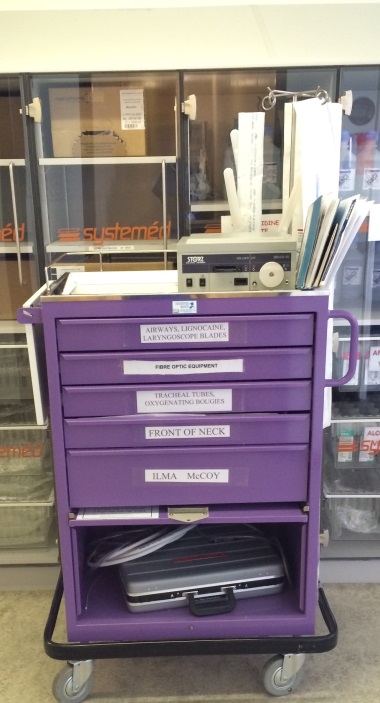 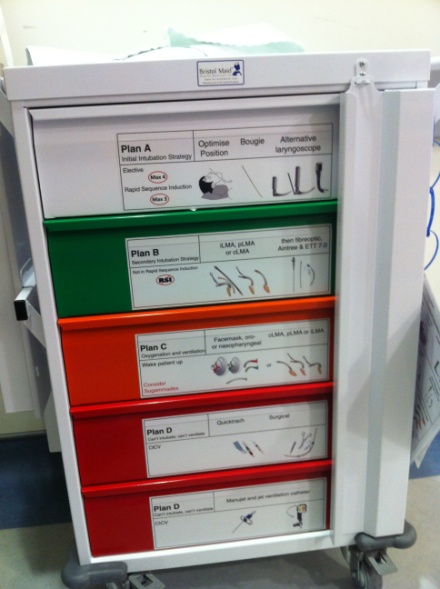 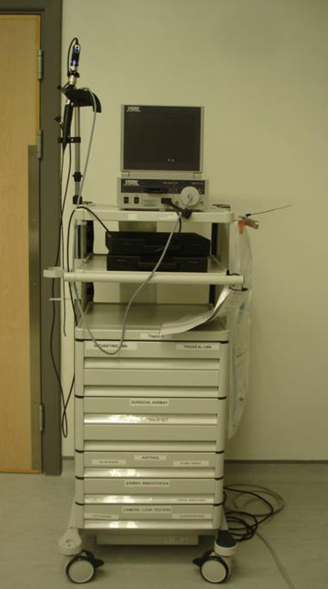 Top of trolley

Flexible intubating fibrescope
portable scope with battery light source
portable stack system 
	e.g. Storz Tele Pack
or single use fibrescope 
	e.g. Ambu aScope





Side of trolley

Bougies – adult and paediatric
Aintree Intubation Catheter
Airway exchange catheter
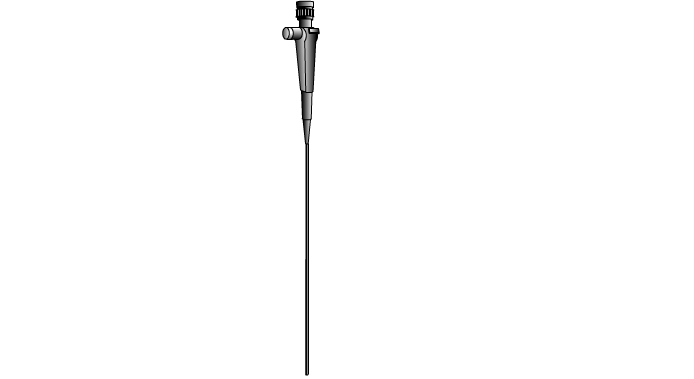 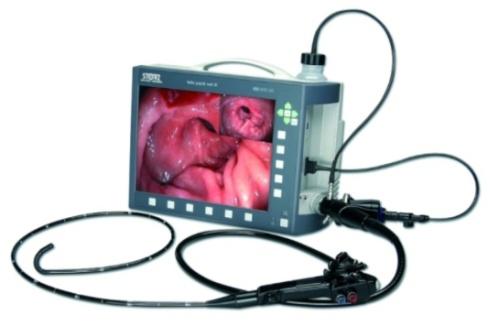 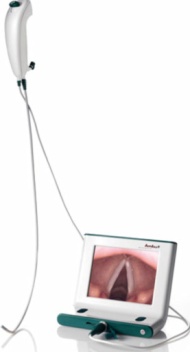 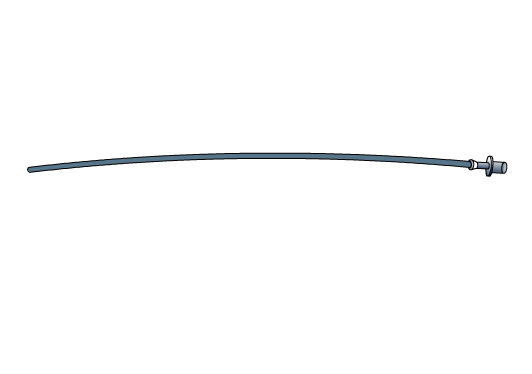 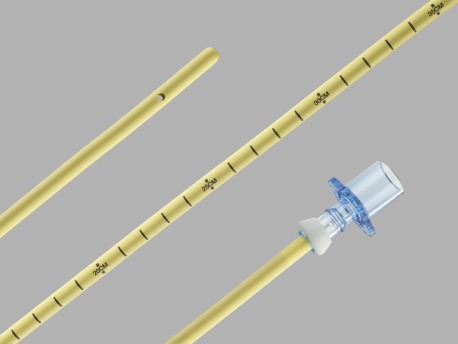 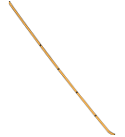 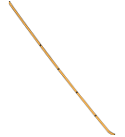 Drawer 1 – Plan A

Optimise head position
Bougie
Alternative laryngoscope







Contents
Bougie (ideally on side of trolley)
Short handle laryngoscope
McCoy blade and/or straight blade
Videolaryngoscope
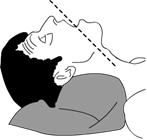 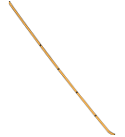 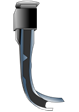 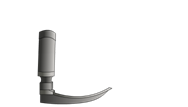 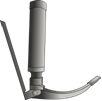 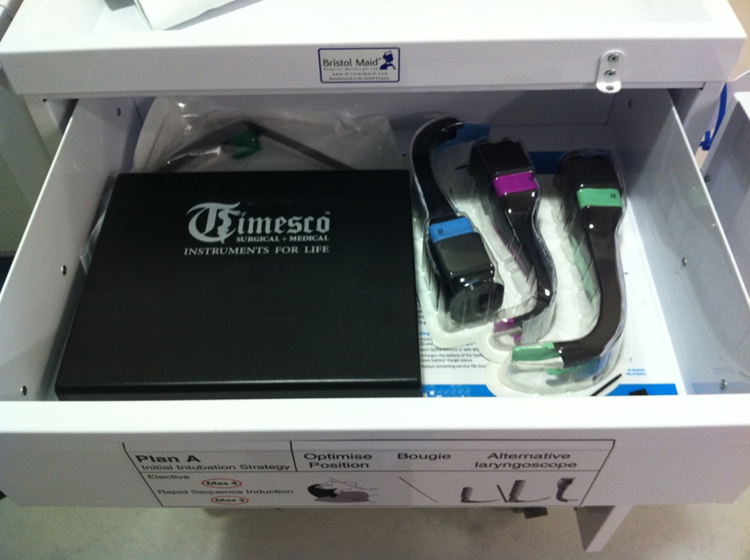 Drawer 2 – Plan B

LMA
Followed by fibreoptic tracheal intubation through LMA





Contents
LMA #3,4,5 &/or 2nd generation device #3,4,5
Intubating LMA (iLMA) #3,4,5
Aintree Intubating Catheter (ideally on side of trolley)
Fibreoptic adjuvants*
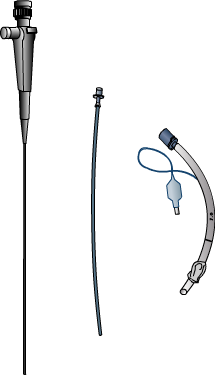 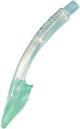 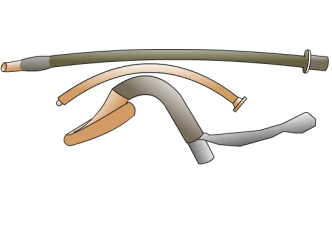 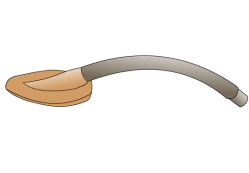 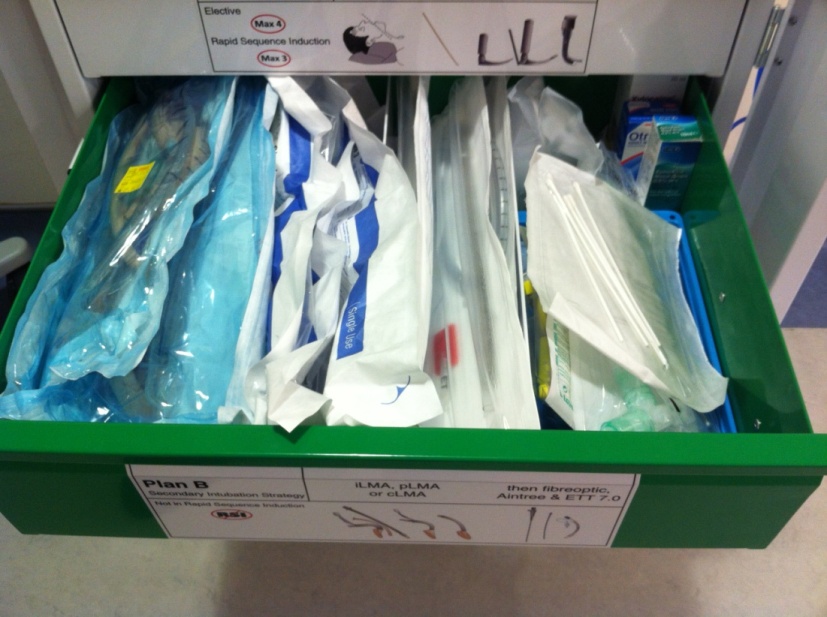 Drawer 2 – Plan B

Fibreoptic adjuvants*
Berman/Ovassapien airways
Mucosal atomisation devices
Fibrescope-compatible angle connector
Nasal sponge	
4% lignocaine
10% lignocaine
Instillagel
Co-phenylcaine

(*Alternatively these can be stored in a separate
storage box which accompanies the trolley)
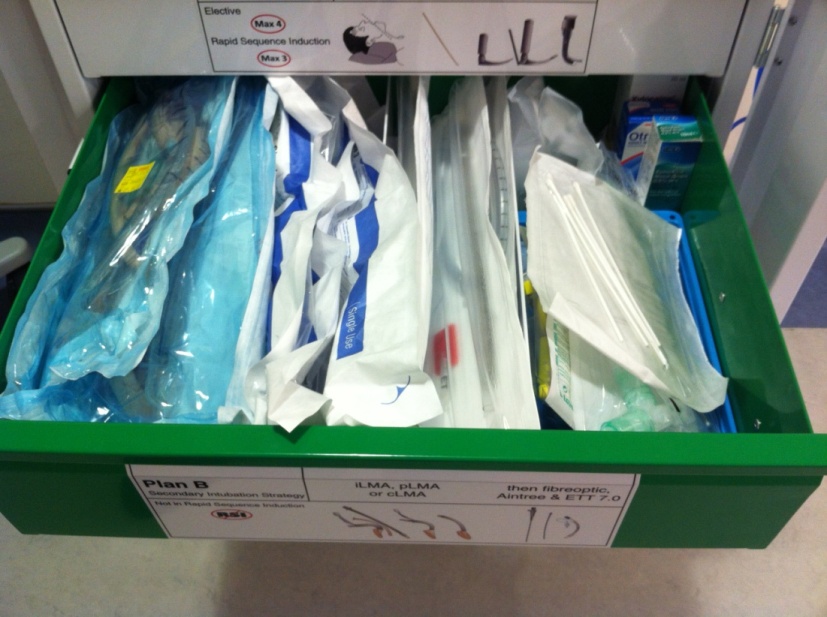 Drawer 3 – Plan C

Bag mask ventilation +/- airway adjuncts
Supraglottic airway device








Contents
Facemasks – various sizes
Oropharyngeal airways – various sizes
Nasopharyngeal airways – various sizes
LMA/Proseal LMA - #3,4,5
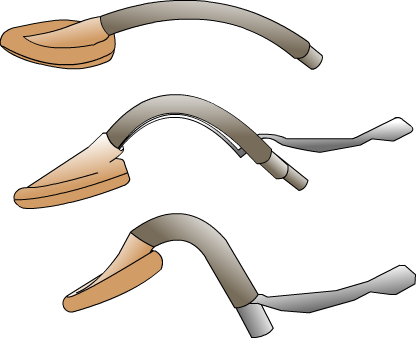 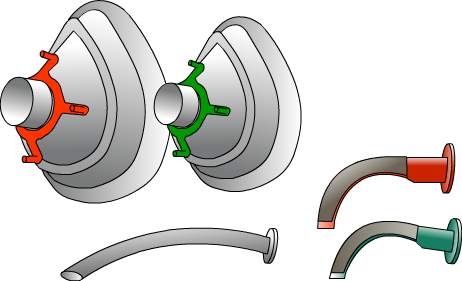 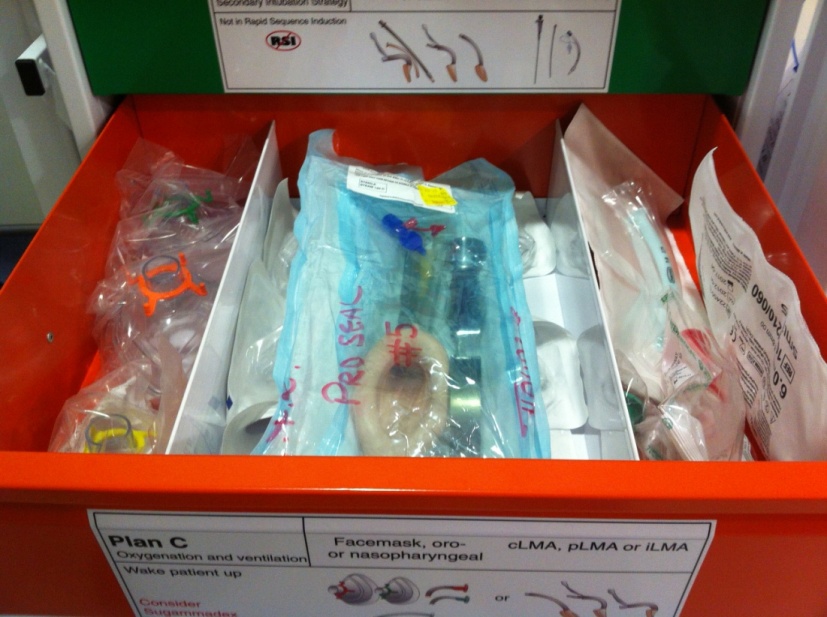 Drawer 4 – Plan D

Surgical cricothyroidotomy







Contents
Large bore cannula device
     eg. Quicktrach I or II (VBM)
Scalpel (No. 20 blade)
Tracheal dilator or tracheal hook
Bougie
Cuffed tracheal tube #6 & 7
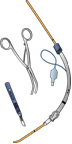 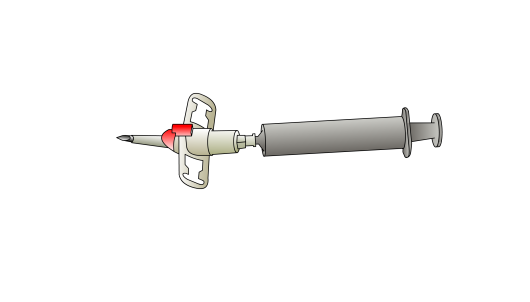 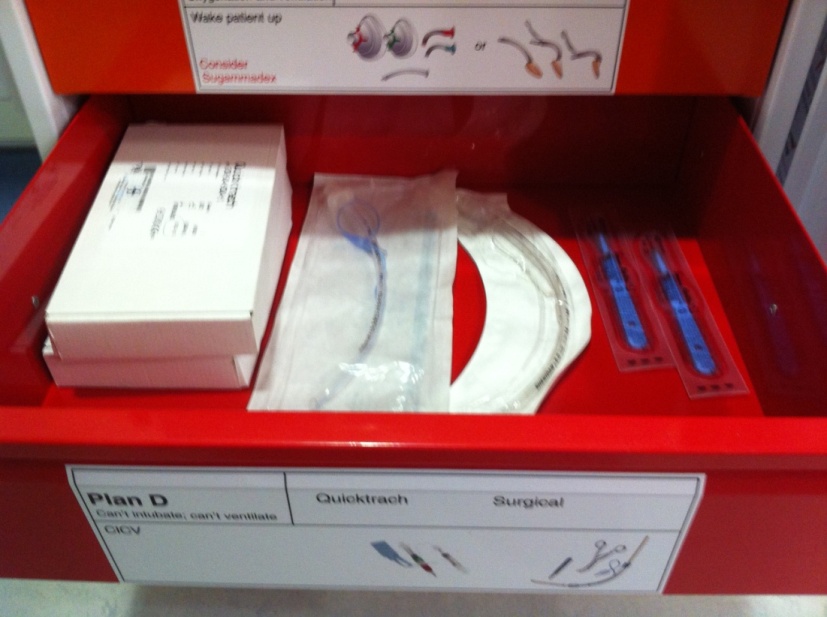 Drawer 5 – Plan D

Cannula cricothyroidotomy








Contents
Kink-resistant jet ventilation cannula 
     e.g. Ravussin (VBM)
High &/or low pressure ventilation system
e.g. Manujet III (VBM)
	Ventrain (Ventinova)
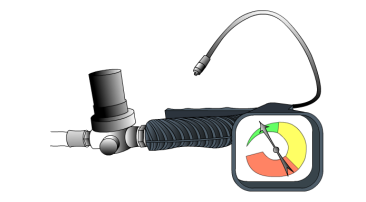 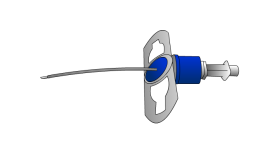 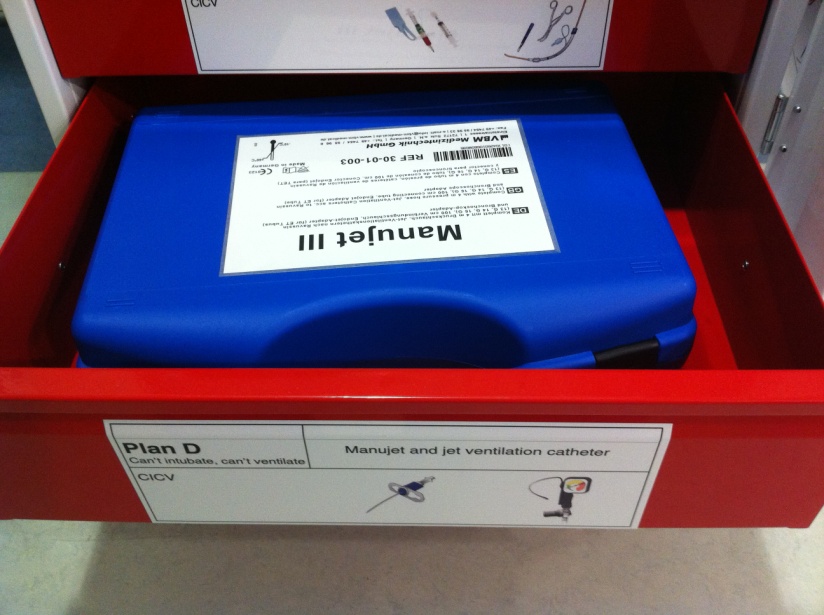 Miscellaneous

DAS intubation guidelines (laminated)
Or locally agreed algorithms
Equipment checklist for re-stocking
Logbook for daily checking procedures

May also consider:
Specific extubation aids/equipment
     eg. Staged Extubation Set (Cook Medical)

Extubation guidelines (laminated)
Plan vs Strategy

An airway plan suggests a single approach to management of the airway. 

An airway strategy is a co-ordinated, logical sequence of plans, which aim to achieve good gas exchange and prevention of aspiration. 

Anaesthetists should approach airway management with strategies rather than plans.

Difficult Airway Management Strategy (DAMS)
Generic strategy before each list/case
Specific strategy before anticipated difficult airway cases

Reinforces
Knowledge
Preparation
Teamwork
Suggestions for drawer labels
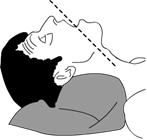 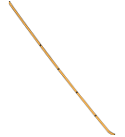 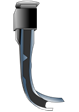 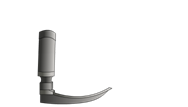 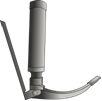 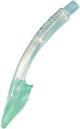 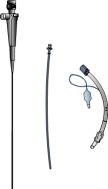 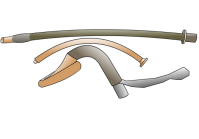 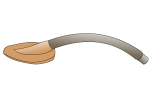 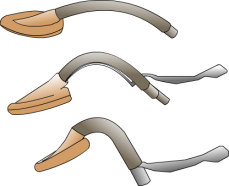 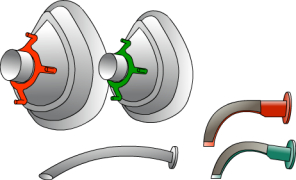 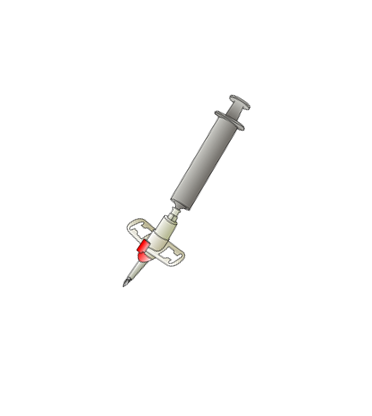 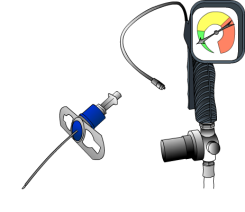 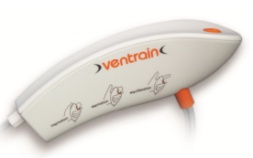 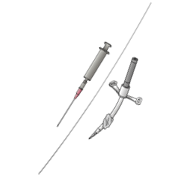 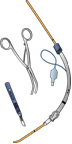 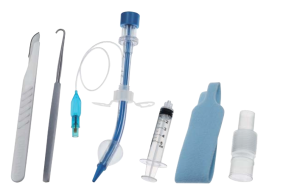 Drawer Labels


The drawer labels can be customised as required to illustrate the particular type of equipment present in the various drawers.


The specific make and model of equipment should be agreed locally with regular, comprehensive and continued training provided for all relevant staff.


The examples of equipment given in these guidelines serve only as a guide and should not be considered as absolute recommendations by DAS.
Remember


A clearly labelled trolley will also serve as a visual guide and prompt one to move along the strategy if not making progress.

What is most important is providing: 
the right equipment
in the right amount
in the right place
at the right time
Know what you need	- PLAN

Know who you need	- COMMUNICATE

Have what you need	- PREPARE

Do what you need	- TRAIN